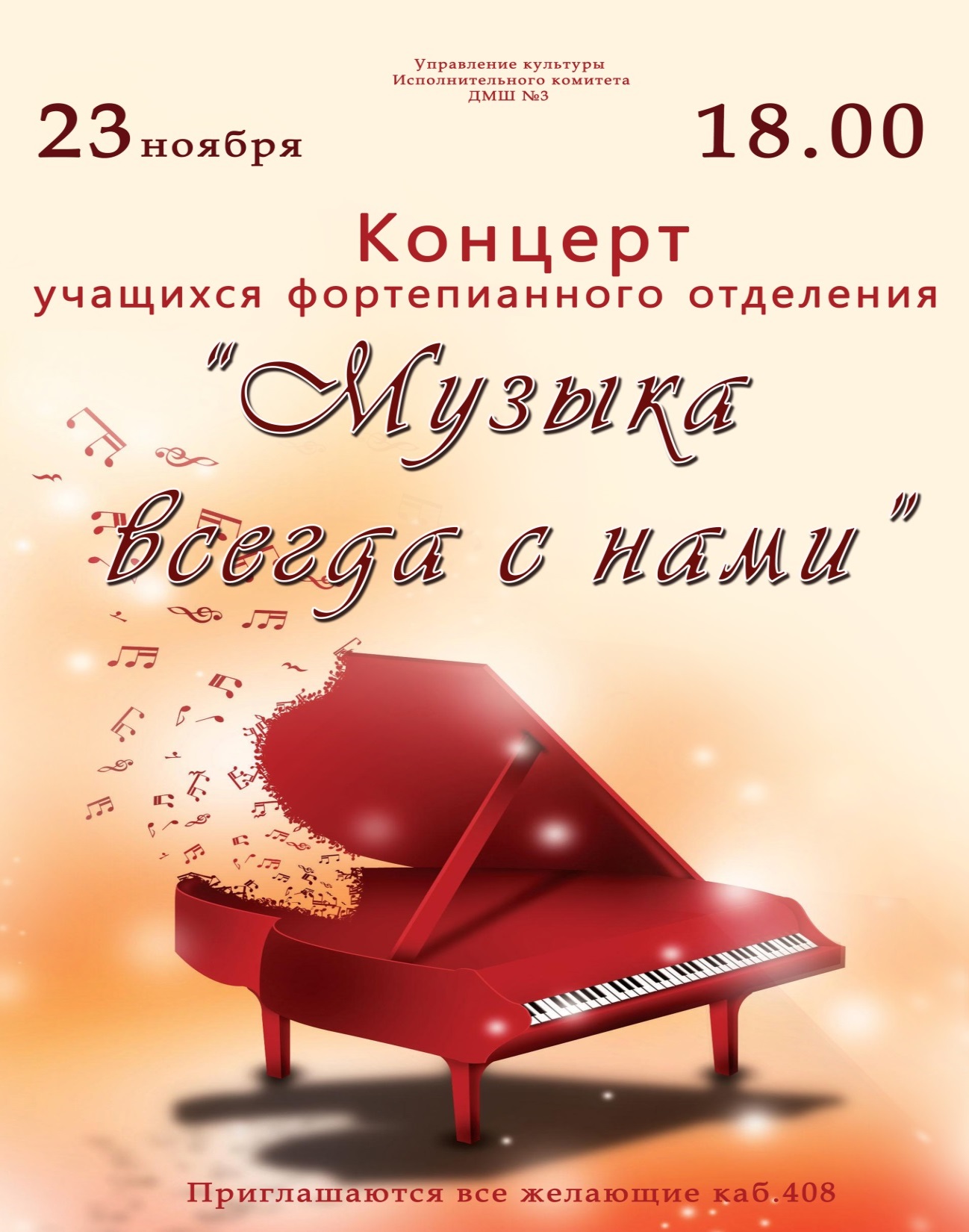 Нуждина Марина и Савченко Анна                     	 В. Моцарт Соната Ре мажор 1 ч.
Цапкова Лиза 		        В. Гиллок Этюд
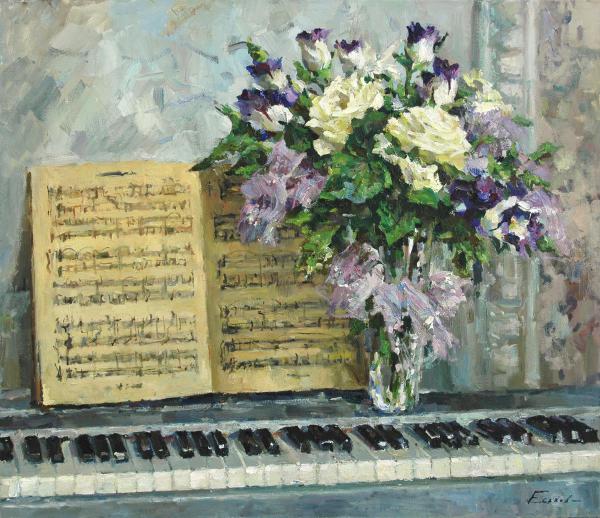 Митина София 		 И. Кореневская Танец
Сигуткина Виктория          И. Берлин «Обезьянки на дереве»
Шерстнёва Полина              П. Чайковский Полька
Сайфутдинова Амина 		    С. Майкапар Вальс
Сизова Лейла                          Э. Григ Халлинг
Балаева София 		 Д. Шостакович Полька
Савченко Анна 		 С. Прокофьев Вальс
Мухаметдинова Регина		      Н. Жиганов Вальс
Миронова Татьяна 		    Ф. Бургмюллер «Буря»
Мирзаянова Виктория 		    Л. Боккерини Менуэт	       Иллюстратор Исламова Е.в.
Тимофеева Аделина 		  Б. Фоконье «В мечтах»	     Иллюстратор Исламова Е.В.
Нуждина Марина  Ф. Мендельсон Песня без слов ля минор
Хабибуллина Алия 	        В. Азарашвили Ностальгия
Цапкова Мария                    А. Лядов Баркаролла
Грицкова Анна 	 А. Лядов Этюд Ля бемоль мажор
Миронова Елена Анатольевна                   Н. Жиганов Прелюдия
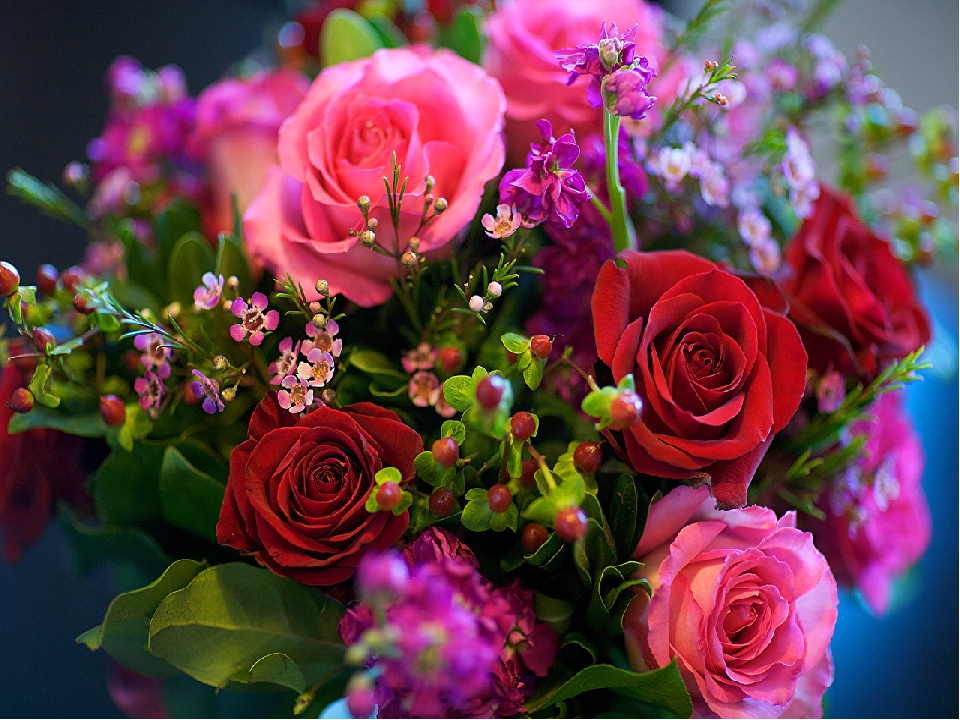 Спасибо за внимание!